Учебно-методический             комплект  «Перспективная начальная школа»
Prezentacii.com
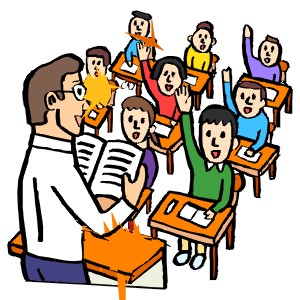 Основная идея УМК «Перспективная начальная школа»
Оптимальное развитие каждого ребенка на основе педагогической поддержки его индивидуальности (возраста, способностей, интереса, склонностей, развития) в условиях специально организованной учебной деятельности, где ученик как равноправный участник процесса обучения  выступает то в роли обучаемого, то в роли обучающего, то в роли организатора учебной ситуации.
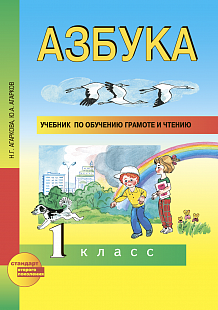 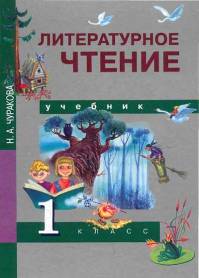 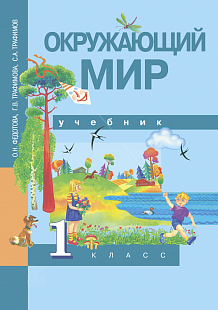 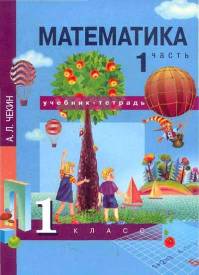 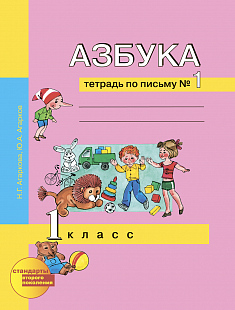 УМК раскрывает содержание русского языка, литературного чтения, математики, окружающего мира, технологии, информатики, музыки, иностранного языка.
ЦЕЛИ СОЗДАНИЯ НОВОГО КОМПЛЕКТА УЧЕБНИКОВ:


1. Учесть характеристику современного младшего школьника и  модель классного коллектива начального звена образования.
   
 2. Учесть изменившиеся требования к образованию (Концепция  модернизации российского образования на период до 2010 года; Федеральный компонент  государственного стандарта общего образования (начальное образование).
    
  3. Учесть новые требования к учебнику, продиктованные развитыми информационными технологиями.
Особенность УМК «Перспективная
начальная школа» состоит в том, что
входящие в его состав учебники
действительно представляют собой
       КОМПЛЕКТ по целому ряду
                     оснований.
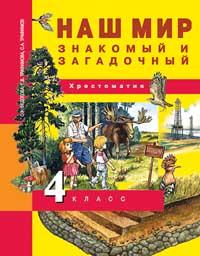 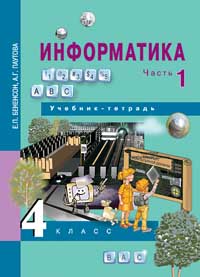 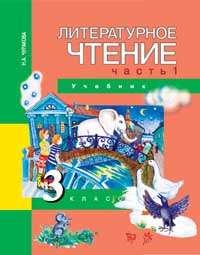 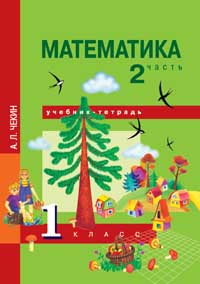 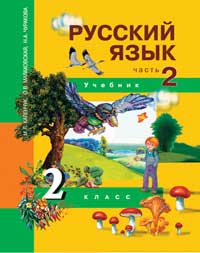 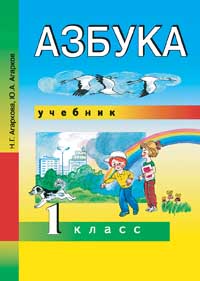 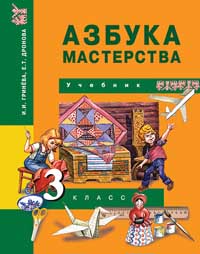 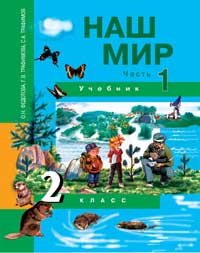 Источники, которые входят в состав комплекта УМК «Перспективная начальная школа»: 
 словари, 
 хрестоматии, 
 рабочие тетради на печатной основе, 
 сборники практических задач, 
 картинная галерея.
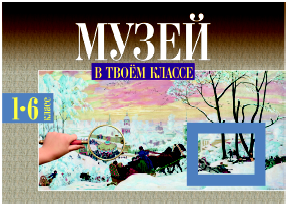 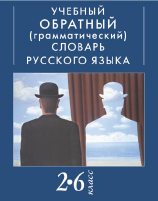 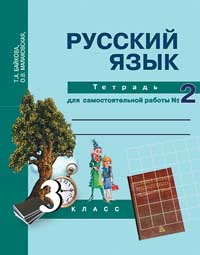 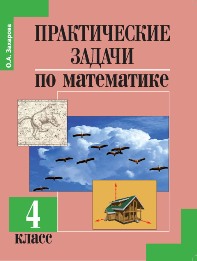 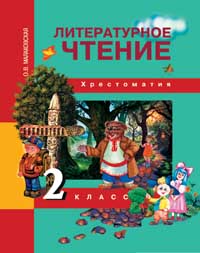 Все учебники комплекта опираются на коммуникативные технологии
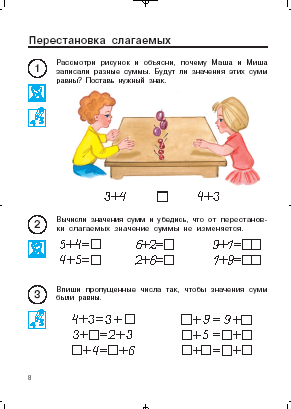 Цель - научить школьников: 
 общаться с одноклассниками и взрослыми;
 обосновывать собственную точку зрения;
 уважать другую точку зрения;
 владеть устной диалогической речью
 смотреть на любое изучаемое явление                              с разных точек зрения;
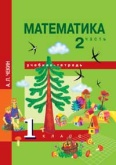 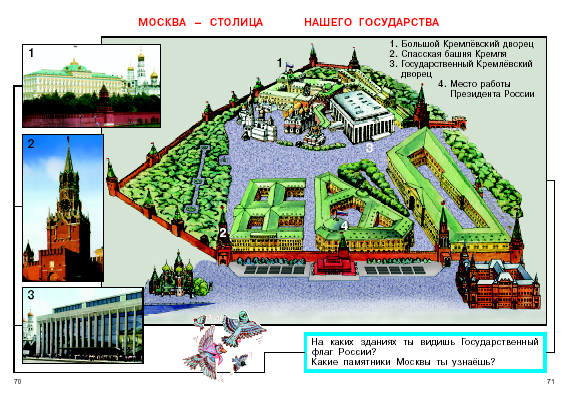 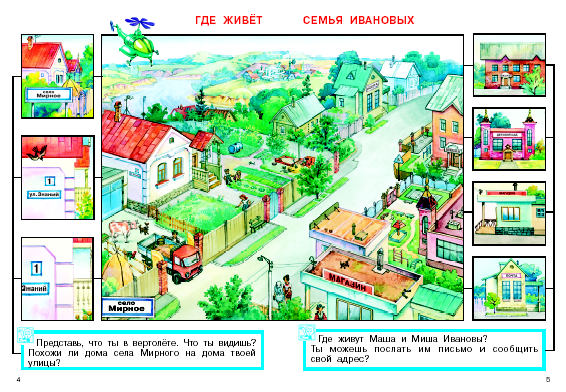 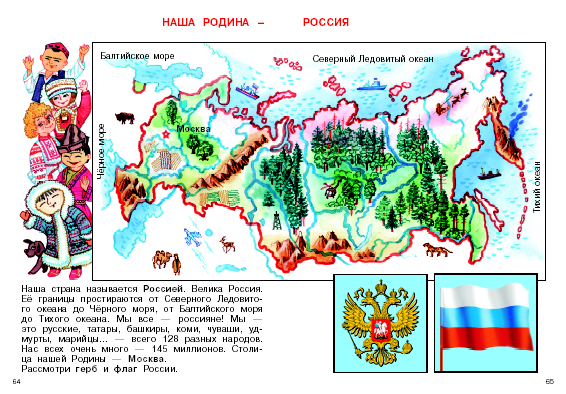 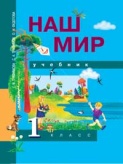 Все учебники включают в содержание механизмы формирования  общих учебных умений и навыков:
учат читать язык условных обозначений;
искать информацию в словарях и справочниках;
работать сразу с несколькими источниками информации;
ориентироваться в библиотеке;
понимать структуру книги;  
знакомят с интернет-адресами по доступным темам;
учат работать самостоятельно
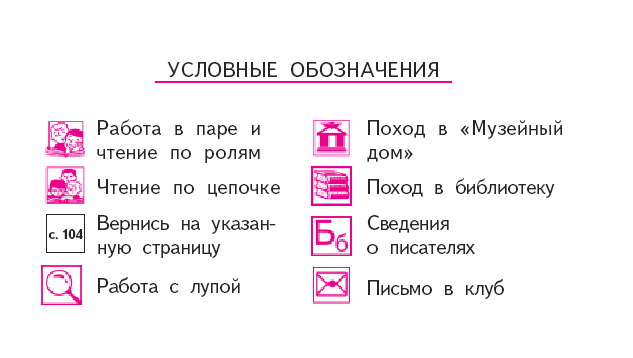 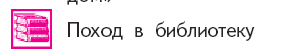 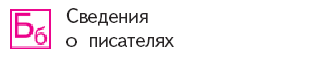 Найди в интернете
I
К источникам, которые не включены в комплект, но с которыми комплект работает, относятся: 
 фонды школьных библиотек, 
 большие академические словари; 
 интернет;
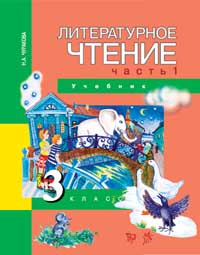 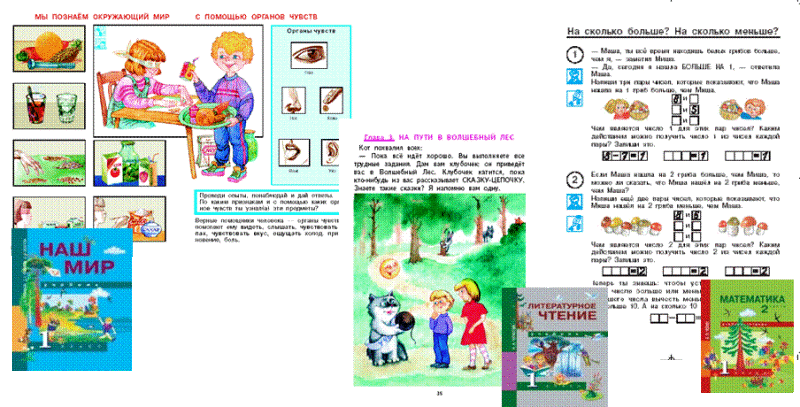 Таким образом учебно-методический комплект «Перспективная начальная школа» позволяет достичь оптимального индивидуального развития каждого ребёнка.
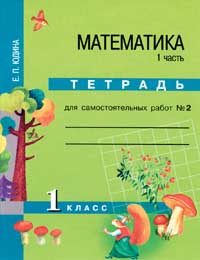 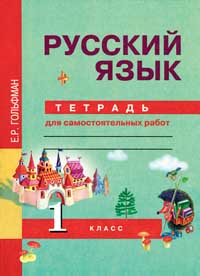 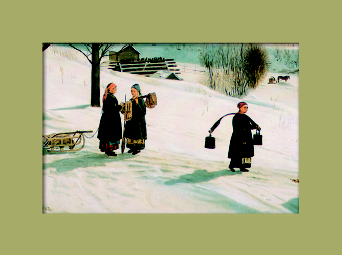 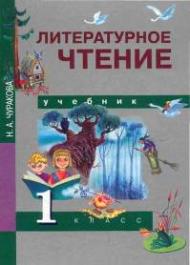 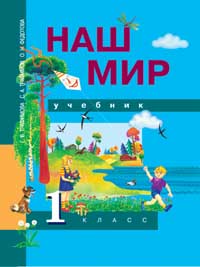